ANNUAL PERFORMANCE REPORT2019/20
FEBRUARY
DIRECTOR-GENERAL: ARTS AND CULTURE 

DATE: 10 NOVEMBER 2020
PRESENTATION OUTLINE
BACKGROUND 
DAC AT GLANCE
STRATEGIC OVERVIEW
PERFORMANCE OVERVIEW
ACHIEVED  TARGETS
UNDERPERFORMED TARGETS
AUDITOR-GENERAL REPORT
AUDIT OUTCOMES
BUDGET VS EXPENDITURE 
VARIANCE PER ECONOMIC CLASSIFICATION
2019/20 HIGHLIGHTS
1
BACKGROUND
In May 2019, the President announced the new reconfigured Cabinet of the sixth administration. 
The configuration came with it, a number of changes that saw among others, the former Minister of Arts and Culture having Sport added to his portfolio, to become the Minister of Sport, Arts and Culture (DSAC). 
The follow-up announcement by the President in June 2019, on the configuration of departments, revealed that Department of Arts and Culture (DAC) and Sport and Recreation South Africa (SRSA) were to merge into DSAC with effect from 1 April 2020.
This meant that while some ground work such as planning for 2020/21, would be done by the two merging departments towards becoming a new department, they would still remain as separate departments until the merger became effective. 
In March 2020, the merger saw the two merged departments tabling 1 Strategic Plan and 1 Annual Performance Plan as DSAC, and no longer as separate entities.
2
BACKGROUND
However, because of the reporting delays caused by COVID-19, the merged departments still continued to present separate quarterly reports relating to 2019/20 financial year. This is because they still had to account for the resources allocated to them in that financial year while they were still separate entities.

It is this requirement to account for the resources allocated to the two merged departments in 2019/20 that we are here today, to present our Annual Reports as separate entities, one last time.

While attempts were made to reflect similar issues in the presentations, we acknowledge that the mandates and identities of the two merged departments differed. Therefore, the presentations will to an extent, still reflect the aforesaid differences.

As we have started with reporting for quarter 1 of 2020/21, future reports will be presented as DSAC reports, with a single identity and format.
3
DAC AT GLANCE
4
STRATEGIC OVERVIEW
5
Vision
A creative and inclusive nation.
6
MISSION
Develop, preserve, protect and promote arts, culture and heritage.
7
STRATEGIC GOALS
A transformed and productive ACH sector 
An integrated and inclusive society
An efficient and effective ACH sector
A professional and capacitated ACH sector
8
Performance overview
9
PERFORMANCE OVERVIEW
The 2019/20 financial year has seen an improvement in the performance of the Department compared with 2018-19 financial year. This is despite COVID-19 pandemic that hit our shores before the completion of the 2019-20 financial year. Some of the contributing factors to the improved performance include:

Improved understanding and compliance with the Frameworks for Strategic Plans and Annual Performance Plans, thus resulting to improved planning, budgeting and reporting process;

Focus on the key strategic initiatives other than to commit on activities that will not be possible to deliver;

Improved synergy and alignment between the quality assurance providers e.g. Internal Audit, Monitoring and Evaluation,  Finance,  and Risk Management Unit; 

More internal controls implemented as per recommendations from the Internal Audit Unit and Auditor General thus improving the standard operating procedures and subsequent achievement of the planned targets.
12
Areas where targets were ACHIEVED in the 2019-20 financial year
13
ADMINISTRATION
14
ADMINISTRATION
15
INSTITUTIONAL GOVERNANCE
16
INSTITUTIONAL GOVERNANCE
17
ARTS AND CULTURE PROMOTION AND DEVELOPMENT
18
ARTS AND CULTURE PROMOTION AND DEVELOPMENT
19
ARTS AND CULTURE PROMOTION AND DEVELOPMENT
20
ARTS AND CULTURE PROMOTION AND DEVELOPMENT
21
HERITAGE PRESERVATION AND PROMOTION
22
HERITAGE PRESERVATION AND PROMOTION
23
HERITAGE PRESERVATION AND PROMOTION
24
TARGETS NOT ACHIEVED in the 2019-20 financial year
25
OVERVIEW OF areas WHERE THE DEPARTMENT underperformed
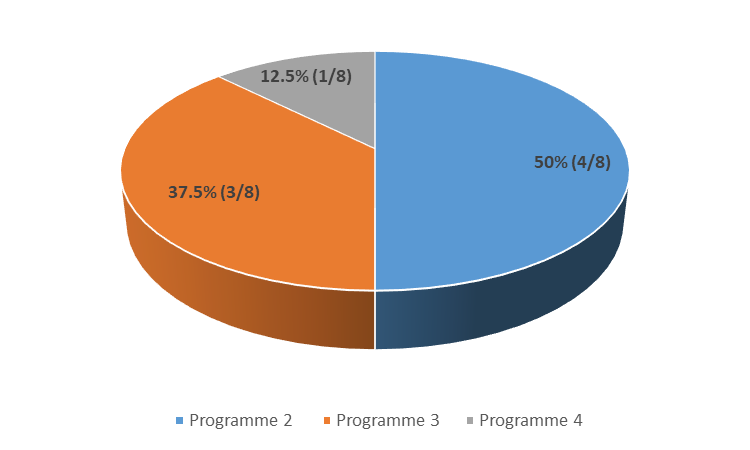 A total of 8 targets (21% ) were not fully achieved  out of 38  planned targets for the year under review.

The chart illustrates the  distribution of unachieved targets among the 3 DAC core function programmes.

50% of the targets that were not achieved were located in Programme 2
26
INSTITUTIONAL GOVERNANCE
27
INSTITUTIONAL GOVERNANCE
28
ARTS AND CULTURE PROMOTION DEVELOPMENT
29
ARTS AND CULTURE PROMOTION DEVELOPMENT
30
ARTS AND CULTURE PROMOTION DEVELOPMENT
31
HERITAGE PRESERVATION AND PROMOTION
32
REPORT BY THE AUDITOR-GENERAL
33
2019/20 Audit Outcomes
34
2019/20 Audit Outcomes (Cont…)
Report on the Audit of the Financial Statements 

Opinion:
Unqualified Audit Opinion 

Emphasis of matter:

Fruitless and Wasteful Expenditure of R36 million that was incurred in the previous years is still under determination as quantification process is still in progress. This includes expenditure on Legacy Projects. This emanates from the Rubiquant report that was commissioned in 2016.

Related party transactions which reflected underspending on the project. Cumulative amount of R75 million to the Venture Capital Fund over the past three years and only R11 million have been disbursed.

Report on the Audit of the Annual Performance Report 

Programme 3:  Arts and Culture Promotion and Development 

No material findings on the usefulness and reliability of the reported performance information was identified for this programme
35
2019/20 Audit Outcomes
Report on the Audit of Compliance with Legislation
Findings:
Material misstatements of contingent liabilities and leases identified by the auditors in the submitted financial statement were corrected and the supporting records were subsequently provided, resulting in the financial statements receiving an unqualified opinion.

Effective and appropriate steps were not taken to prevent fruitless and wasteful expenditure, as required by section 38(1)(c)(ii) of the PFMA and treasury regulation 9.1.1. The fruitless and wasteful expenditure was caused by substandard work performed on the legacy infrastructure projects and overpricing. Emanating from the Rubiquant and RoadLab investigation reports.

Effective and appropriate steps were not taken to prevent irregular expenditure, as required by section 38(1)(c)(ii) of the PFMA and treasury regulation 9.1.1. The majority of the irregular expenditure was caused by deviating from the normal procurement processes where the reasons for such deviations were not justifiable. Such as library consultants which were appointed in  2016.

Payments were not made within 30 days or an agreed period after receipt of an invoice, as required by Treasury Regulation 8.2.3. Payments were not made within 30 days. Such as infrastructure projects payment e.g. Sarah Baartman.

I was unable to obtain sufficient appropriate audit evidence that disciplinary steps were taken against officials who had incurred fruitless and wasteful expenditure and irregular expenditure as required by section 38(1)(h)(iii) of the PFMA. This was due to an investigation which was not initiated within 30 days after determination test, consequently at year end the investigation had not been concluded by the department. Information regarding the disciplinary hearing was recently submitted.
36
BUDGET VS EXPENDITURE
37
Summary of Final Appropriation Per Programme
38
Final Appropriation vs Expenditure Per Economic Classification
39
EXPLANATION OF EXPENDITURE VARIANCE PER ECONOMIC CLASSIFICATION
40
Expenditure Variance Per Economic Classification 
(Compensation of Employees)
41
Expenditure Variance Per Economic Classification 
(Goods and Services)
42
Expenditure Variance Per Economic ClassificationProvinces and Municipalities (Library Community Conditional Grant)
An amount of R1,5 billion (100%) has been transferred to various Provinces .   The detail of spending per Province is as follows:
43
Expenditure Variance Per Economic Classification
(Departmental Agencies & Accounts)
44
Expenditure Variance Per Economic Classification 
(Departmental Agencies & Accounts) – (Cont…)
45
Expenditure Variance Per Economic Classification
(Departmental Agencies & Accounts) – (Cont…)
46
Expenditure Variance Per Economic Classification
(Departmental Agencies & Accounts) – (Cont…)
47
Expenditure Variance Per Economic Classification 
(Departmental Agencies & Accounts)
48
Expenditure Variance Per Economic Classification
(Foreign Government & International Organisations)
49
Expenditure Variance Per Economic Classification
(Households)
50
Expenditure Variance Per Economic Classification
(Public Corporations and Private Enterprises)
51
Expenditure Variance Per Economic Classification
(Non-Profit Institutions)
52
Expenditure Variance Per Economic Classification
(Non Profit Institutions)
53
Expenditure Variance Per Economic Classification
(Buildings and other fixed structures)
54
Expenditure Variance Per Economic Classification
(Higher Education Institutions)
55
Expenditure Variance Per Economic Classification
(Heritage Assets)
56
Expenditure Variance Per Economic Classification
(Software, Payments for financial assets, Machinery and equipment )
57
THANK YOU
59
ABBREVIATIONS/ACRONYMS
59
ABBREVIATIONS/ACRONYMS
60